Муниципальное бюджетное дошкольное образовательное учреждение  Центр развития ребёнка – д/с № 9 «Радуга»
Государственные символы России
Выполнила:
Воспитатель старшей группы : 
Корецкая Калина Александровна
Флаг России
Наш флаг состоит из горизонтальных полос разного цвета. В России эти цвета почитались издавна и имели свое символическое значение: белый цвет означал благородство, синий – честность, красный – смелость и великодушие
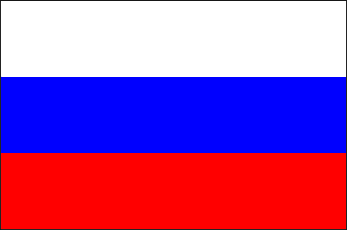 Куклы в русских народных костюмах
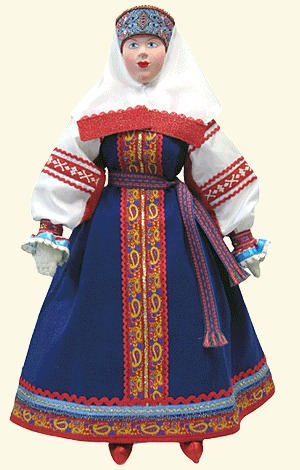 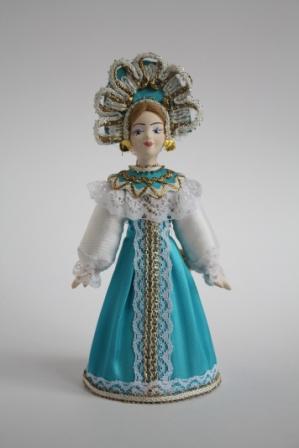 Кремль – место работы президента России. Когда президент в Кремле, над зданием поднят государственный флаг России
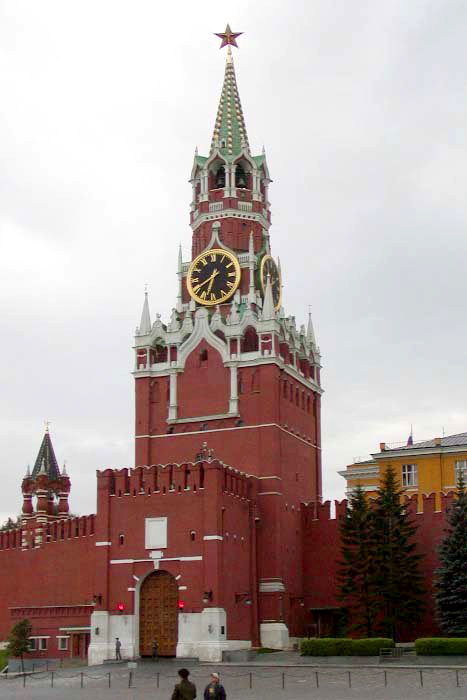 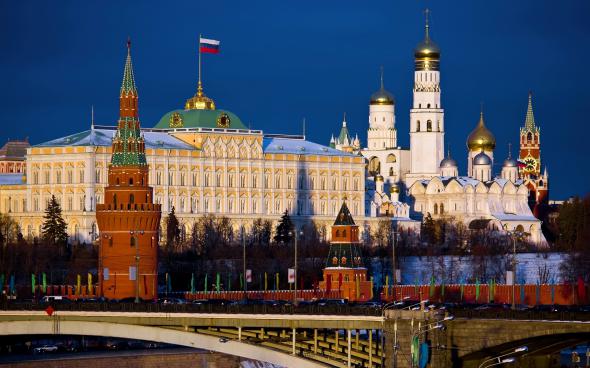 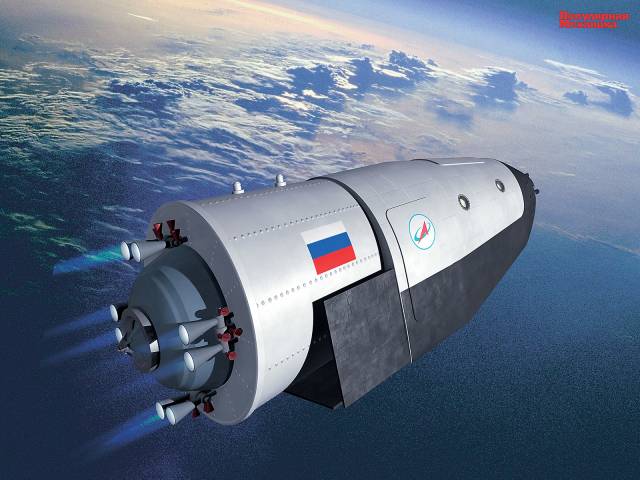 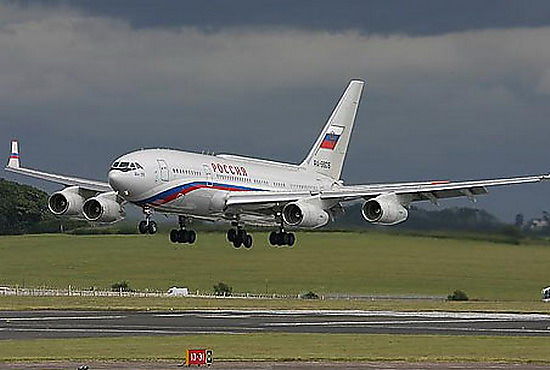 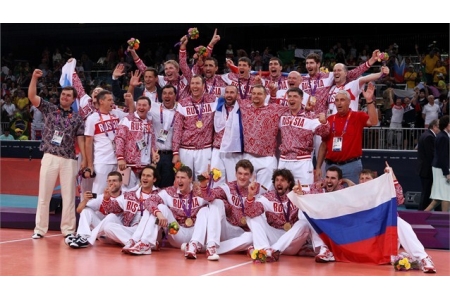 Герб России
Это темно-красный щит, на котором изображен золотой двуглавый орел. Орел – это гордая, красивая, сильная птица. Орел золотого цвета, потому что на Руси золотого орла народ сравнивал с солнцем, которому поклонялся. На груди орла – изображен всадник на белом коне, который копьем поражает черного змея. Это добро побеждает зло.
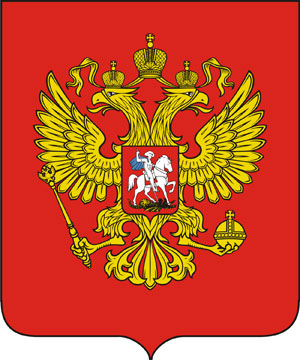 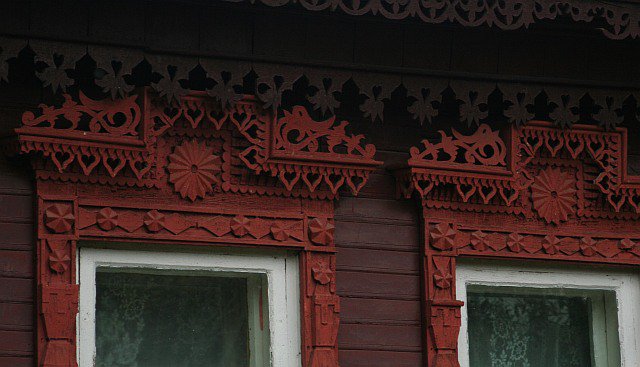 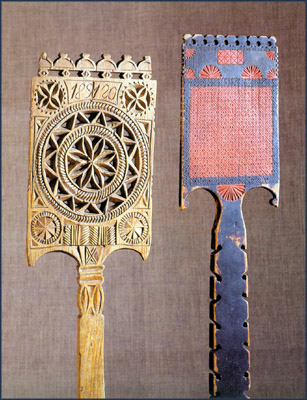 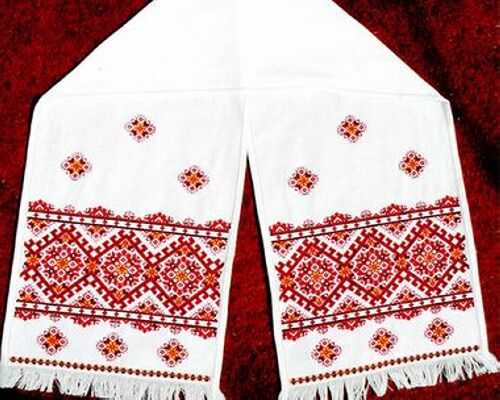 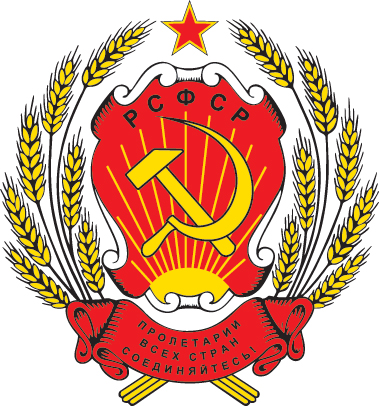 Герб СССР
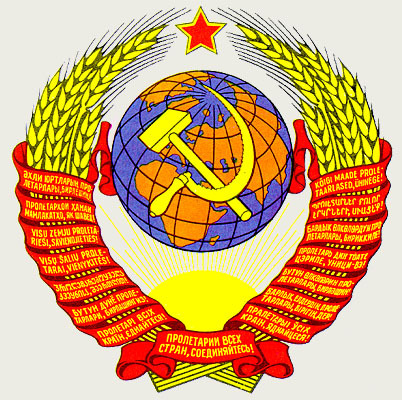 Герб РСФСР
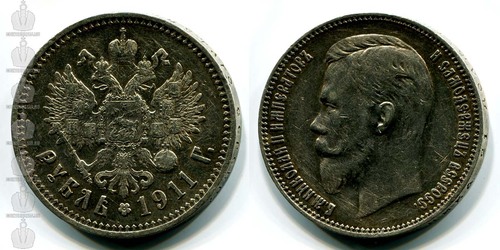 Царская монета
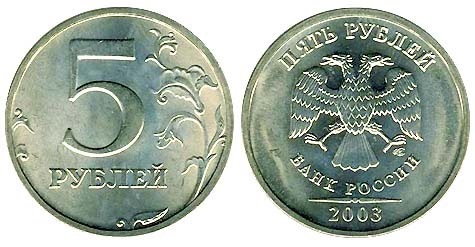 Монета наших дней
Гимн России
Гимн России – самая главная торжественная песня страны. Под звучание гимна – вручаются награды, молодые воины принимают присягу.
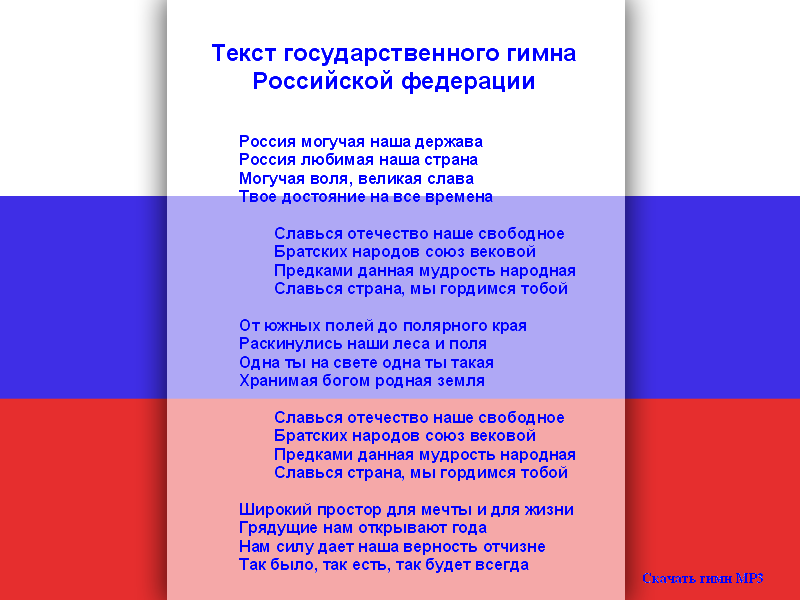 Граждане России  гордятся государственным гербом, флагом,  гимном.
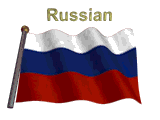